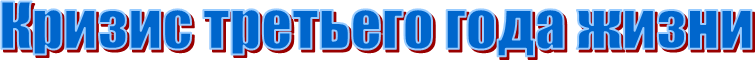 Консультация для родителей. Вторая младшая группа № 3.
Воспитатель: Мосеева М.Г
В течение первых трех лет жизни ребенок меняется настолько сильно, как ни на одном 
последующем этапе. К трем годам у него в большей или меньшей степени формируется 
характер, свое отношение к миру, он научается действовать человеческими способами, у 
него складывается определенное отношение к себе.  
     Возраст трех лет характеризуется как «трудный». Первое с чем приходится 
сталкиваться родителям, - это негативизм, когда ребенок отказывается делать что- 
нибудь только потому, что это исходит от взрослых. Еще одна из основных черт этого 
возраста - упрямство. Малыш настаивает на чем-либо не потому, что ему этого 
сильно хочется, а потому что он этого потребовал. У ребенка трех лет ярко 
проявляется стремление к самостоятельности. Не зря второе название данного возрастного кризиса - кризис «Я сам». Малыш все хочет сделать сам, но зачастую не умеет высказать свое 
мнение. При этом он выбирает наиболее доступный способ: противопоставление себя взрослым. 
Единственная цель ребенка - дать понять окружающим, что у него есть своя точка зрения и все должны с ней считаться.
КАК НАДО вести себя родителям трехлетки
КАК НЕ НАДО вести себя родителям трехлетки
~ Станьте более гибкими в воспитательных 
мероприятиях; 
~ Расширяйте права и обязанности малыша и 
в пределах разумного дайте вкусить ему 
самостоятельность, чтобы ребенок мог 
насладиться ею; 
~ Правильно сбалансируйте поощрения и 
наказания, ласку и строгость; 
~ Когда 	желания 	ребенка  намного превосходят реальные возможности, 
найдите выход в ролевой игре, которая 
является ведущей деятельностью 
дошкольника.
~ Не следует постоянно ругать и наказывать 
ребенка за все неприятные для Вас 
проявления его самостоятельности; 
~ Не говорите «да», когда необходимо твердое 
«нет»; 
~ Не пытайтесь любыми путями сгладить 
кризис, помня, что в дальнейшем у ребенка 
может повыситься чувство ответственности; 
~ Не приучайте малыша к легким победам,
 давая повод для самовосхваления, потому что 
потом любое поражение для него станет 
трагедией. И в то же время не подчеркивайте 
свою силу и превосходство над ним, 
противодействуя ему во всем, это приведет 
или к безразличию ко всему, или к разным 
видам завуалированного мщения.